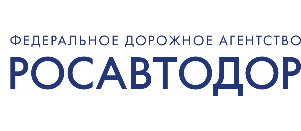 Современные нормативные требования в области оценки соответствия выполненных дорожных работ
Мартинсон Владимир Леонидович
ФАУ «РОСДОРНИИ»
Вставка рисунка
2
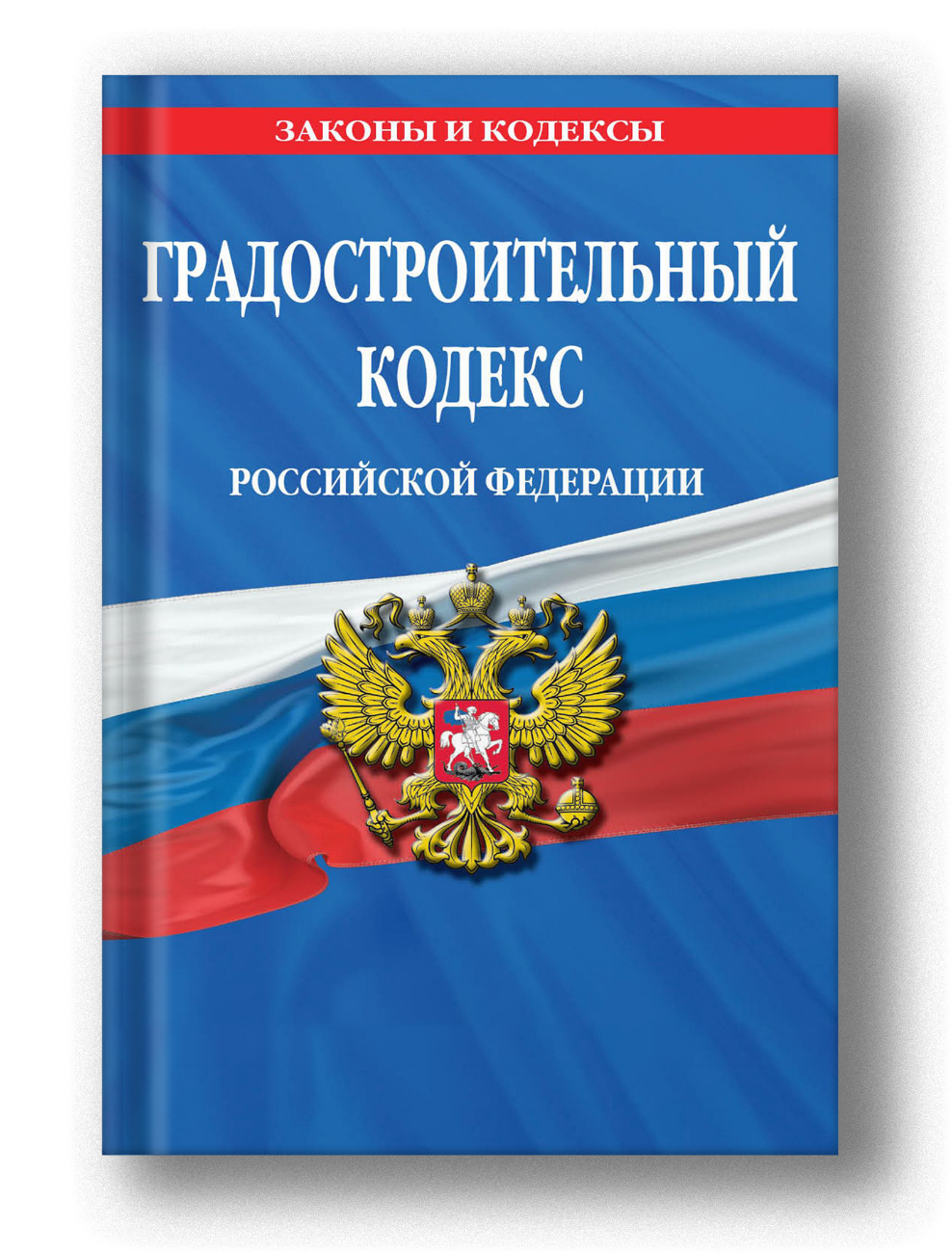 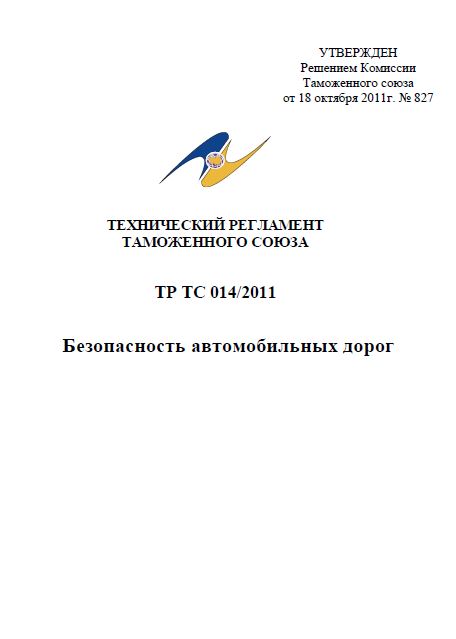 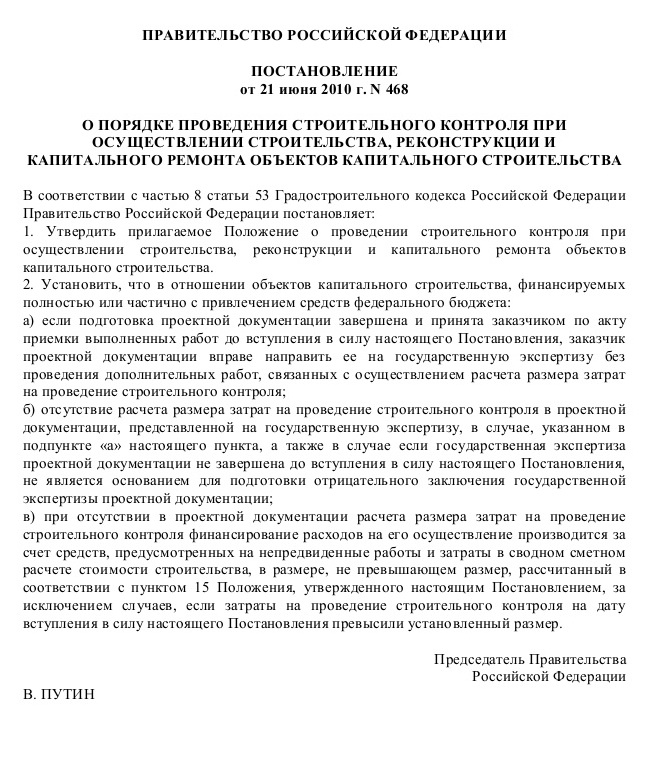 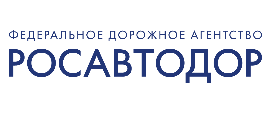 Вставка рисунка
Применение положений международных договоров на территории Российской Федерации
3
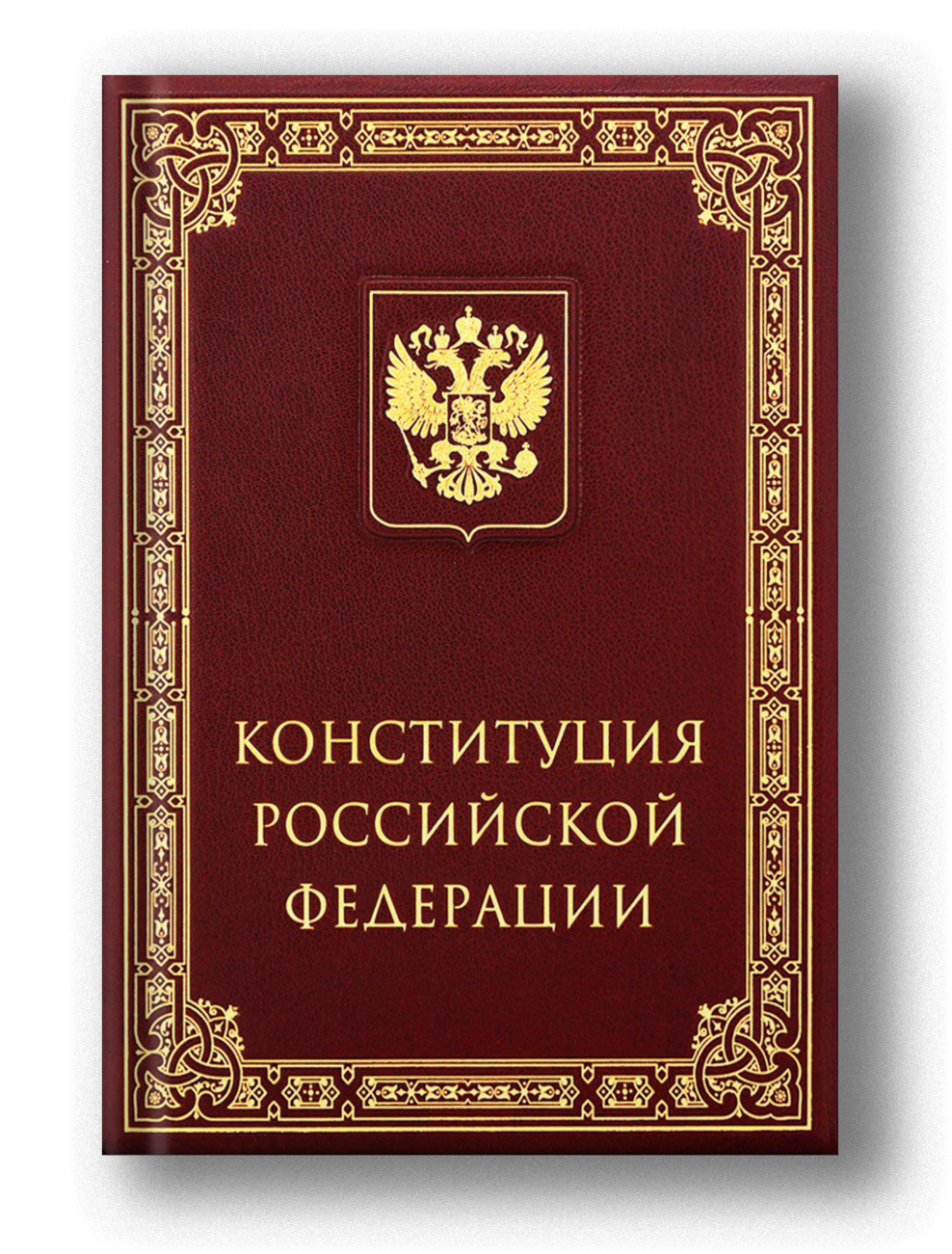 Статья 15.4 Конституции РФ: Общепризнанные принципы и нормы международного права и международные договоры Российской Федерации являются составной частью ее правовой системы.
Если международным договором Российской Федерации установлены иные правила, чем предусмотренные законом РФ, то применяются правила международного договора
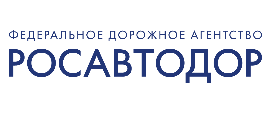 Вставка рисунка
Договор о евразийском экономическом союзе
4
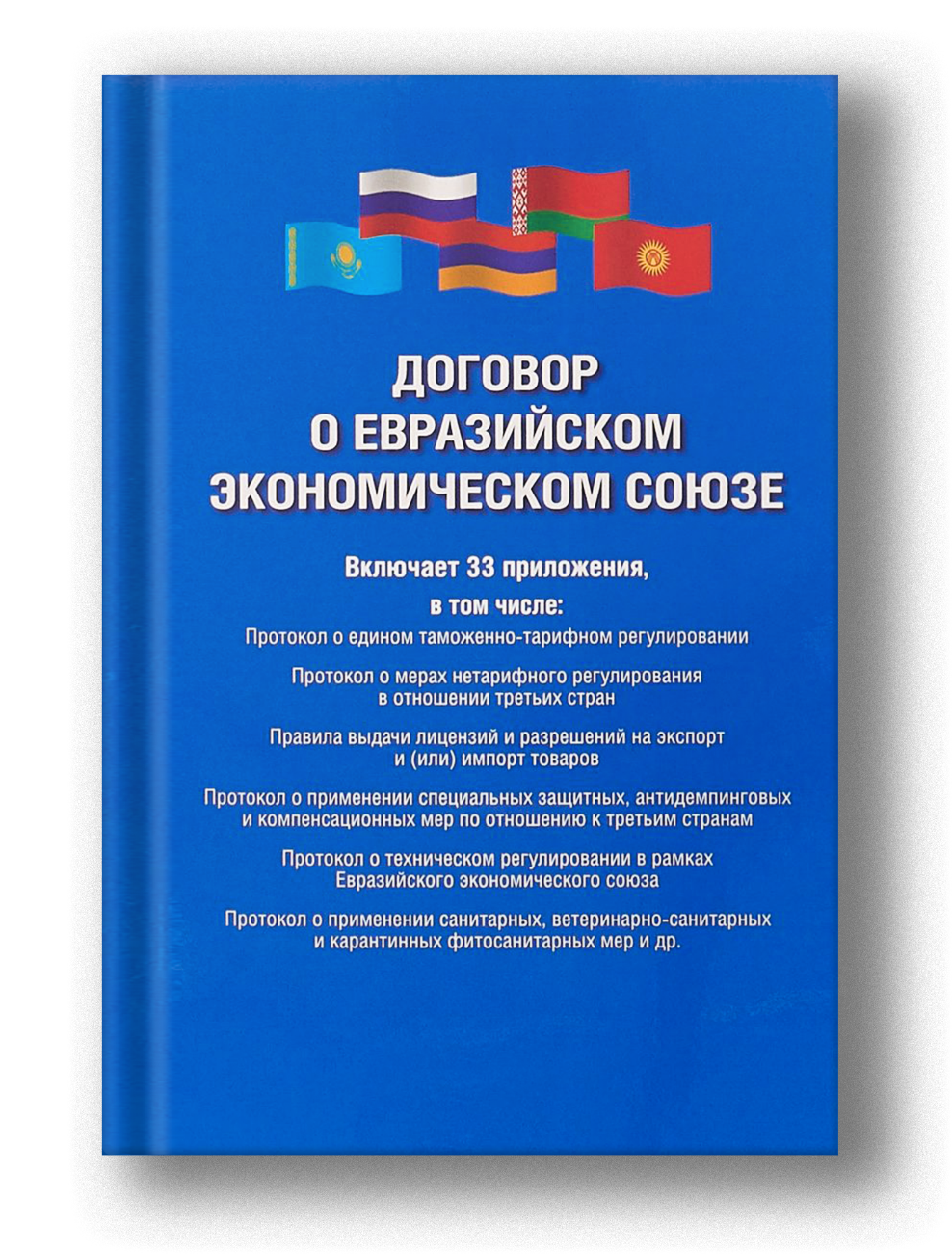 Вид документа: Международный договор
Принявший орган: Государства (Республика Беларусь, Республика Казахстан, Российская Федерация)
Опубликован: 	
Официальный сайт Евразийской экономической комиссии http://www.eurasiancommission.org, 05.06.2014
Официальный интернет-портал правовой информации www.pravo.gov.ru, 16.01.2015, N 0001201501160013 
Дата принятия: 29 мая 2014
Дата начала действия: 01 января 2015
Ратифицирован Федеральным законом от 03.10.2014 №279-ФЗ «О ратификации Договора о Евразийском экономическом союзе»
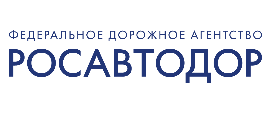 Вставка рисунка
Утверждение технического регламента ТР ТС 014/2011
5
Решение Комиссии Таможенного союза от 18 октября 2011 года №827 «О принятии технического регламента Таможенного союза «Безопасность автомобильных дорог» (ТР ТС 014/2011)»
Технический регламент Таможенного союза «Безопасность автомобильных дорог» вступает в силу с 15 февраля 2015 года
Утвержден Перечень стандартов, в результате применения которых на добровольной основе обеспечивается соблюдение требований технического регламента Таможенного союза «Безопасность автомобильных дорог»
Утвержден Перечень стандартов, содержащих правила и методы исследований (испытаний) и измерений, в том числе правила отбора образцов, необходимые для применения и исполнения требований технического регламента Таможенного союза «Безопасность автомобильных дорог» и осуществления оценки (подтверждения) соответствия продукции
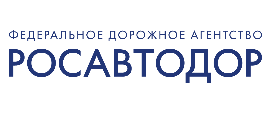 Вставка рисунка
Строительный контроль
6
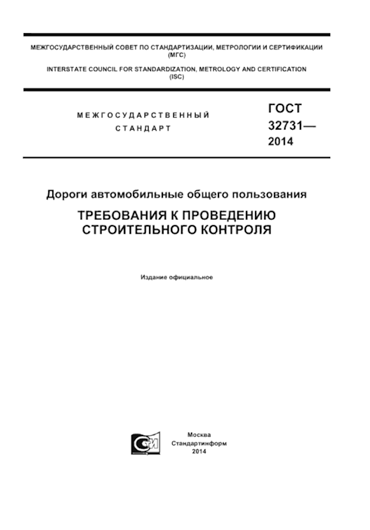 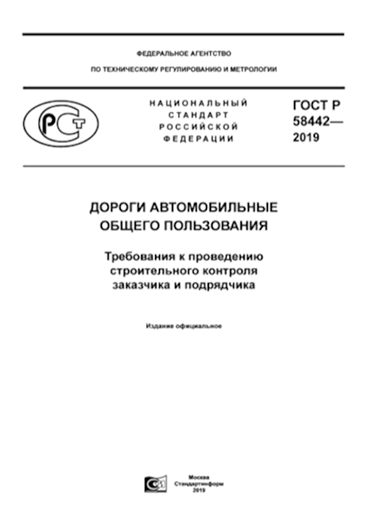 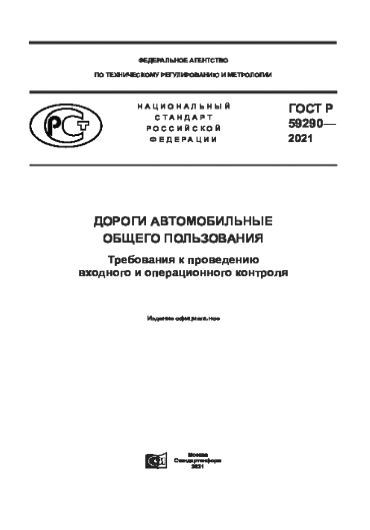 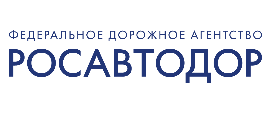 Вставка рисунка
Строительный контроль ГОСТ 32731-2014
7
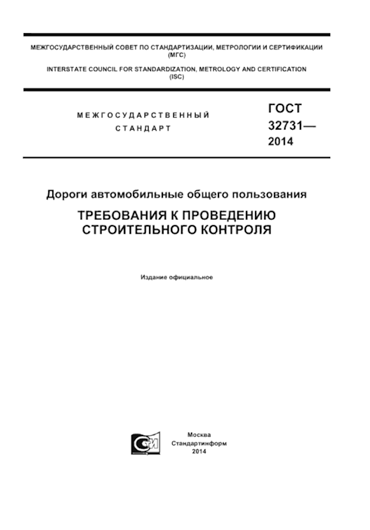 ЕДИНЫЙ ПОРЯДОК

3 этапа реализации: «до начала», «в процессе», «по завершении»;
Форма типового технического задания на осуществление строительного контроля;
Схема организации и форма отчета по результатам строительного контроля.
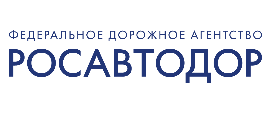 Вставка рисунка
Строительный контроль ГОСТ Р 58442-2019
8
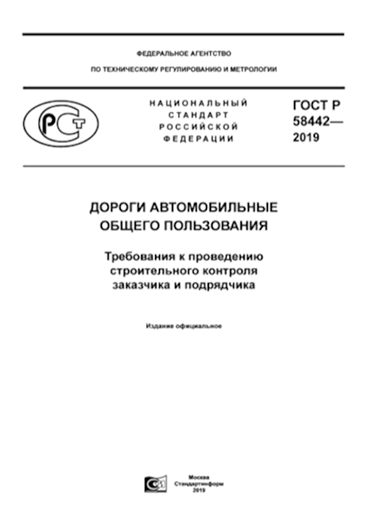 РАЗДЕЛЕНИЕ ФУНКЦИОНАЛА

Подрядчик – обеспечивает и контролирует качество;
Заказчик – проводит обоснованную оценку и приемку.
Классификация строительного контроля
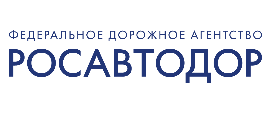 Вставка рисунка
Классификация и объемы строительного контроля
9
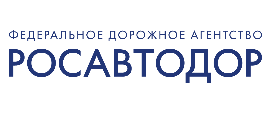 Вставка рисунка
Классификация и объемы строительного контроля
10
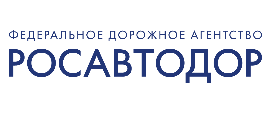 Вставка рисунка
Классификация и объемы строительного контроля
11
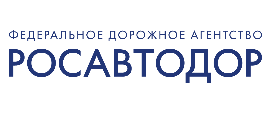 Вставка рисунка
Строительный контроль ГОСТ Р 59290-2021
12
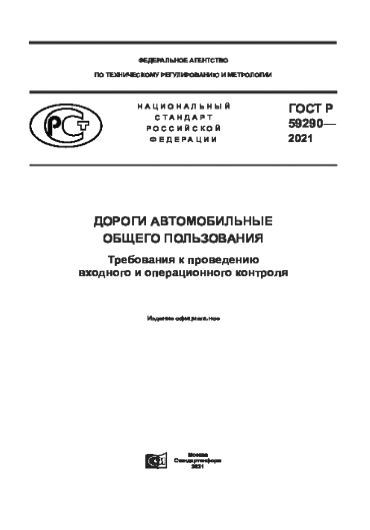 ДОПОЛНЕНИЕ ФУНКЦИОНАЛА

Контроль, в том числе входной и операционный, может быть не только измерительным (лабораторные испытания и измерения), но и регистрационным (контроль документации) и визуальным (складирование, технологические операции и т.д.)
Контроль возможен не только поступающих материалов, но и разрабатываемой подрядчиком документации (РД, ППР, Регламенты)
Важность детальной разработки ППР.
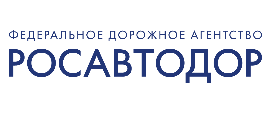 Вставка рисунка
Порядок проведения строительного контроля
13
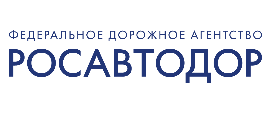 Вставка рисунка
расчет стоимости СТРОИТЕЛЬНОГО КОНТРОЛЯ
14
Приказ Минстроя России
 от 04.08.2020 № 421/пр
«Об утверждении Методики определения сметной стоимости строительства, реконструкции капитального ремонта, сноса объектов капитального строительства, работ по сохранению объектов культурного наследия (памятников истории и культуры) народов Российской Федерации на территории Российской Федерации»
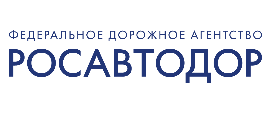 Вставка рисунка
расчет стоимости СТРОИТЕЛЬНОГО КОНТРОЛЯ
15
После вступления в силу в октябре 2020 года Приказа Минстроя, установлен новый порядок расчета стоимости строительного контроля (пп.166-168 Приказа). 
На практике это приводит к фактическому снижению НМЦК по строительному контролю ориентировочно
на 45% ввиду разницы между индексами изменения сметной стоимости (индексами дефляторами), используемыми для строительно-монтажных работ и для прочих затрат по отрасли «Транспорт».
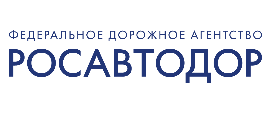 Вставка рисунка
16
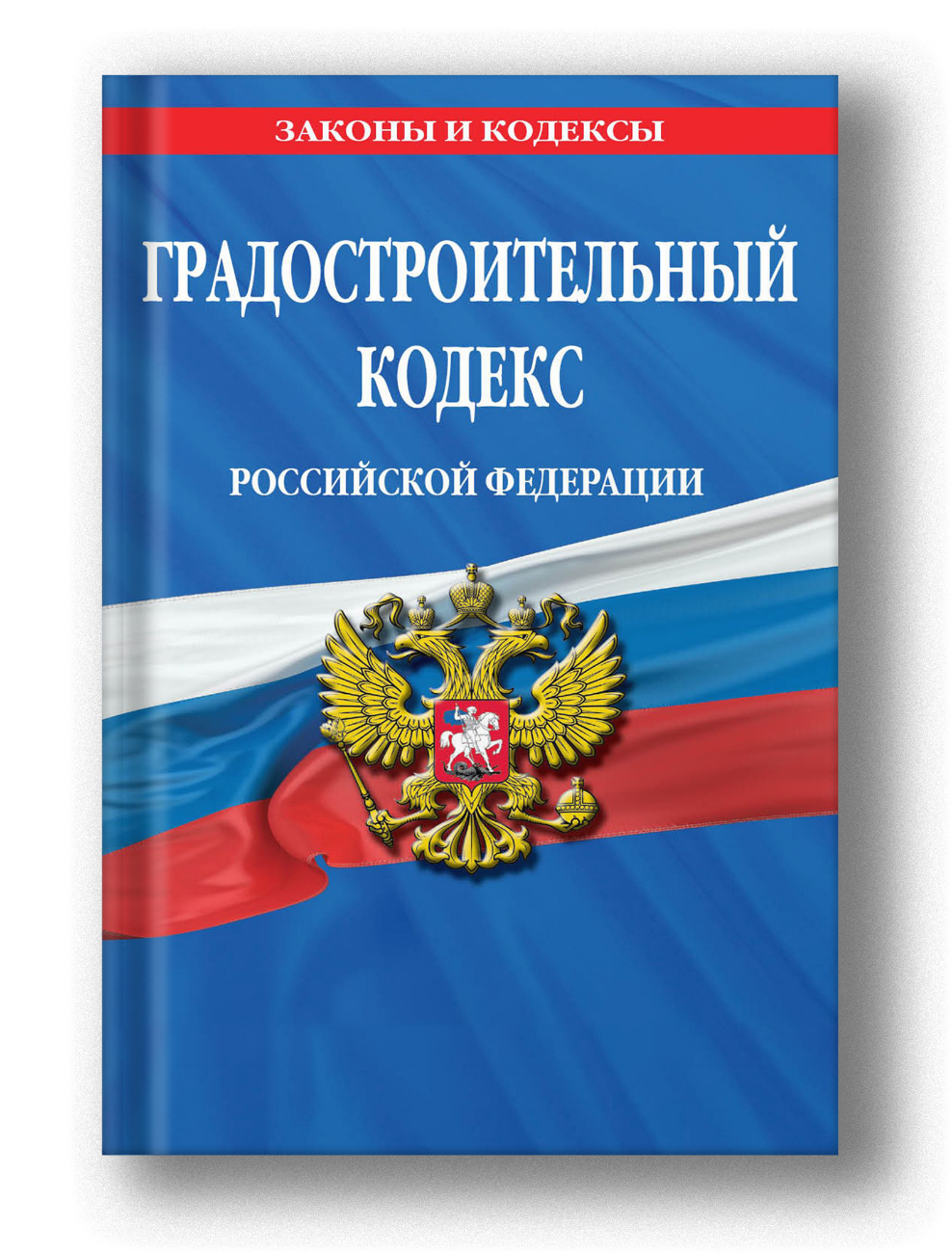 «Градостроительный кодекс Российской Федерации» от 29.12.2004 N 190-ФЗ 
(ред. от 03.08.2018)
Статья 53. Строительный контроль

8. Порядок проведения строительного контроля может устанавливаться нормативными правовыми актами Российской Федерации.
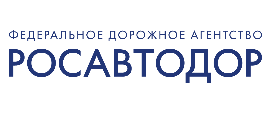 Вставка рисунка
17
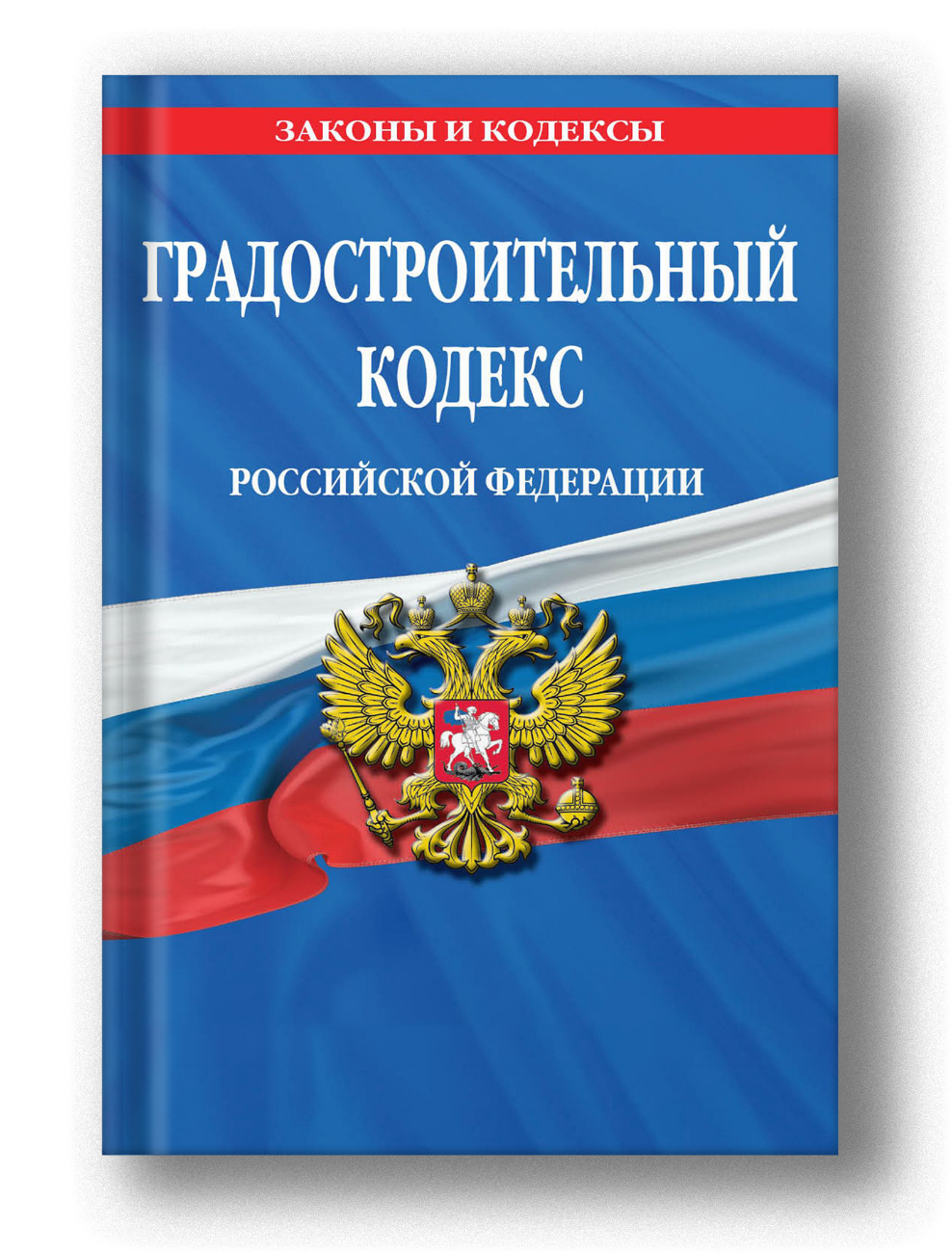 «Градостроительный кодекс Российской Федерации» от 29.12.2004 N 190-ФЗ
(ред. от 30.12.2021)
Статья 53. Строительный контроль

8. Порядок проведения строительного контроля может устанавливаться Правительством Российской Федерации.
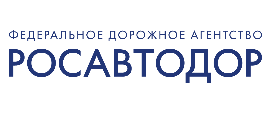 Вставка рисунка
Искажение порядка СТРОИТЕЛЬНОГО КОНТРОЛЯ
18
Для публичного обсуждения опубликован проект постановления Правительства России, предусматривающий конкретизацию мероприятий при проведении строительного контроля, а также цифровизацию документов, подготавливаемых по итогам проведения процедуры. Один из ключевых разработчиков акта – Министерство строительства и ЖКХ РФ.
«Большая часть участников строительного процесса и рынка сходится во мнении, что правила проведения строительного контроля уже устарели. Они не менялись больше 10 лет и не позволяют осуществлять процедуру эффективно. Для решения этой проблемы требуется их актуализация с учётом особенностей современных процессов в строительстве, а также используемых строительных материалов и оборудования. Принятие разработанного постановления повысит качество возводимых объектов и оптимизирует проведение государственного строительного надзора», - прокомментировал заместитель Министра строительства и жилищно-коммунального хозяйства Российской Федерации Сергей Музыченко.
Подготовленный Минстроем России проект постановления направлен на оптимизацию посредством четкого определения мероприятий, осуществляемых заказчиком и подрядчиком в процессе проведения строительного контроля. Такое разграничение, к примеру, позволит органам государственного строительного надзора проводить проверки по конкретным и однозначно определенным требованиям.
Проектом постановления предлагается не устанавливать на уровне акта Правительства России нормативы затрат на проведение строительного контроля и использовать для их определения новую методику, учитывающую сложность самой процедуры и необходимость осуществления дополнительных лабораторных исследований и испытаний.
Кроме того, действующий порядок предусматривает возможность подготовки документации по результатам строительного контроля только в бумажном виде. Принятие постановления позволит перевести её в цифровой формат.
Также в указанном акте предлагается оптимизация лабораторного контроля, уточнение объема его исследований, а также закрепление проведения процедуры за заказчиком для устранения возникновения ситуаций с её дублированием, увеличивающих издержки при строительстве.
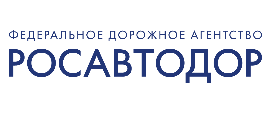 Вставка рисунка
Искажение порядка СТРОИТЕЛЬНОГО КОНТРОЛЯ
19
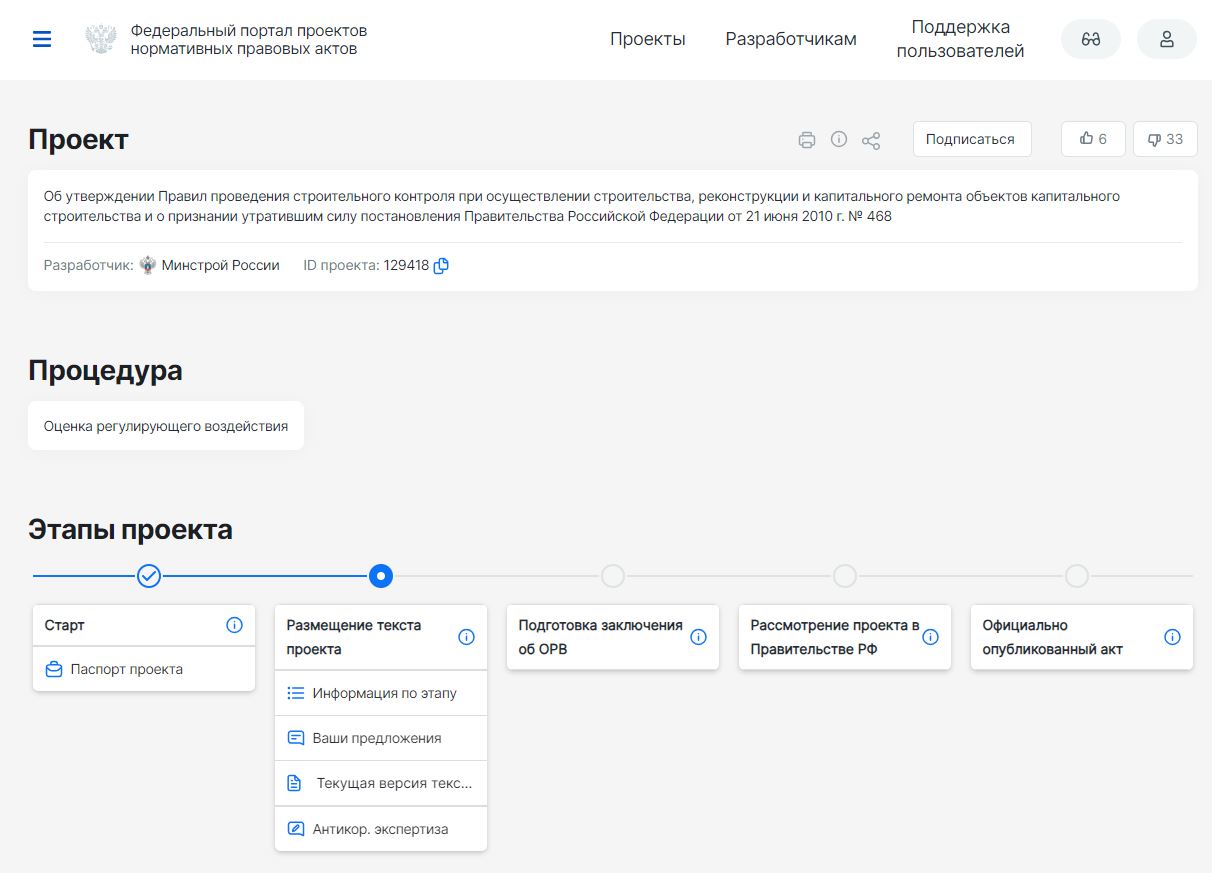 Лабораторный контроль,
Геодезический контроль,
Проверка рабочей документации
НЕ ВКЛЮЧЕНЫ
в норматив затрат в соответствии с Постановлением № 468.
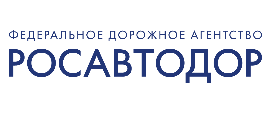 Вставка рисунка
Искажение порядка СТРОИТЕЛЬНОГО КОНТРОЛЯ
20
Подрядчик и заказчик при проведении лабораторного контроля проводят измерения и испытания собственными силами (при наличии собственной испытательной лаборатории, сведения о которой внесены в единую национальную систему аккредитации) или привлекают сторонние испытательные лаборатории, сведения о которых внесены в единую национальную систему аккредитации.
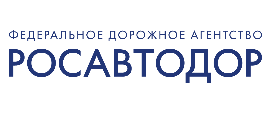 Вставка рисунка
Приказ Минстроя России от 07.07.2022 № 557/пр(внесение изменений в приказ Минстроя России от 04.08.2020 № 421/пр)
21
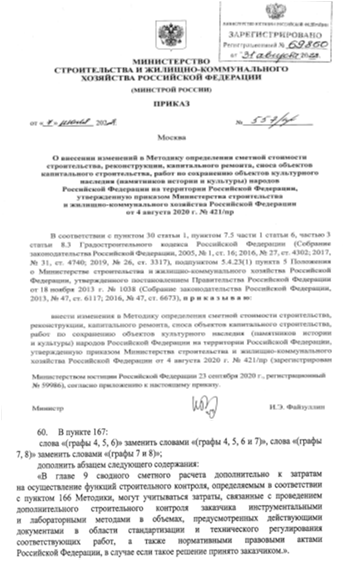 Ключевым изменением в части строительного контроля является возможность дополнительно к нормативным затратам на строительный контроль в главе 10, учитывать в главе 9 ССР затраты на дополнительные мероприятия строительного контроля по решению заказчика.
Для обеспечения полноценной стоимости контракта по строительному контролю проводить дополнительный расчет стоимости лабораторного, геодезического контроля и рассмотрения рабочей документации.
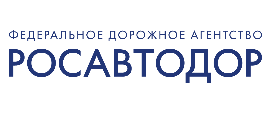 Вставка рисунка
несоответствие порядка строительного контроля
22
ГОСТ 32731-2014 «ДОАП. Требования к проведению строительного контроля»
ГОСТ Р 58442-2019 «Дороги автомобильные общего пользования. Требования к проведению строительного контроля заказчика и подрядчика»
ГОСТ Р 59290-2021 «Дороги автомобильные общего пользования. Требования к проведению входного и операционного контроля»
Постановление Правительства РФ от 21 июня 2010 г. N 468
«О порядке проведения строительного контроля при осуществлении строительства, реконструкции и капитального ремонта объектов капитального строительства»
ГрК РФ
ТР ТС 014/2011
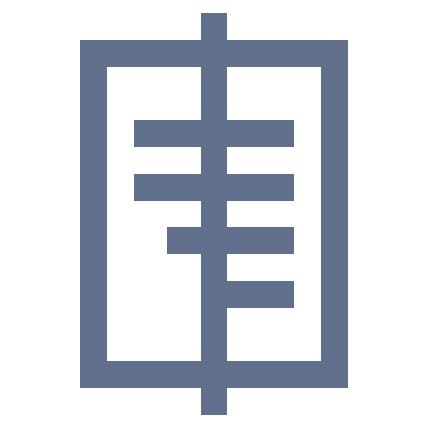 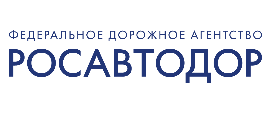 Спасибо за внимание
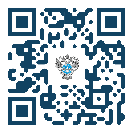 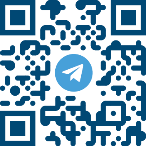 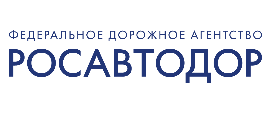